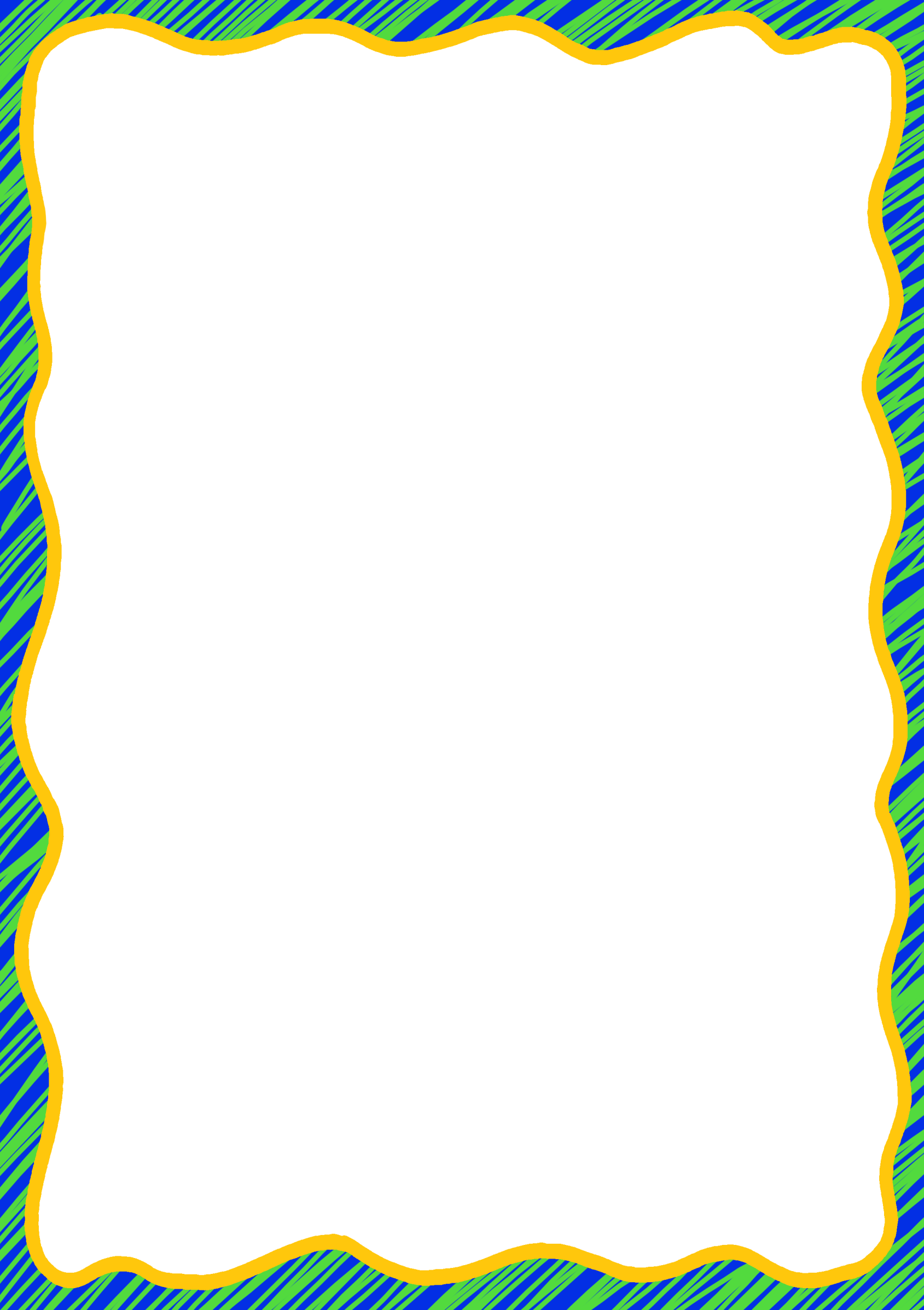 Analyse grammaticale
9
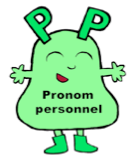 Indique la nature des mots soulignés : 
  P pour les pronoms	     -  V pour les verbes
  N ou NP pour les noms
1.  Ils  jouent à cache-cache dans la cour.
1.  Elle joue du piano pendant que tu joues de la flûte.
2.  Je  pense que  nous  aurons du beau temps.
2.  Ils  regardent la télévision tandis qu’ elle  lit un livre.
3.  Vous  nagerez comme un poisson dans l’eau.
3.  L’an prochain,  nous  irons en   Espagne si  tu  veux.
4.  Elle  regarde   les oiseaux s’envoler vers l’Afrique.
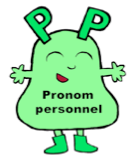 5.  Ma  mère pense qu’elle   a  toujours raison.
Cherche tous les pronoms et souligne-les:
4.  Rose a perdu sa poupée.  Elle cherche partout.
7.  Tu aimes le chocolat et il n’y a pas moyen de t’arrêter.
5.  Vous pliez le linge devant la télévision.   J’ adore cela.
6.  Je pense que tu peux recommencer ton travail.
8.  Elles ont eu peur du chien. Il sautait autour d’elles.
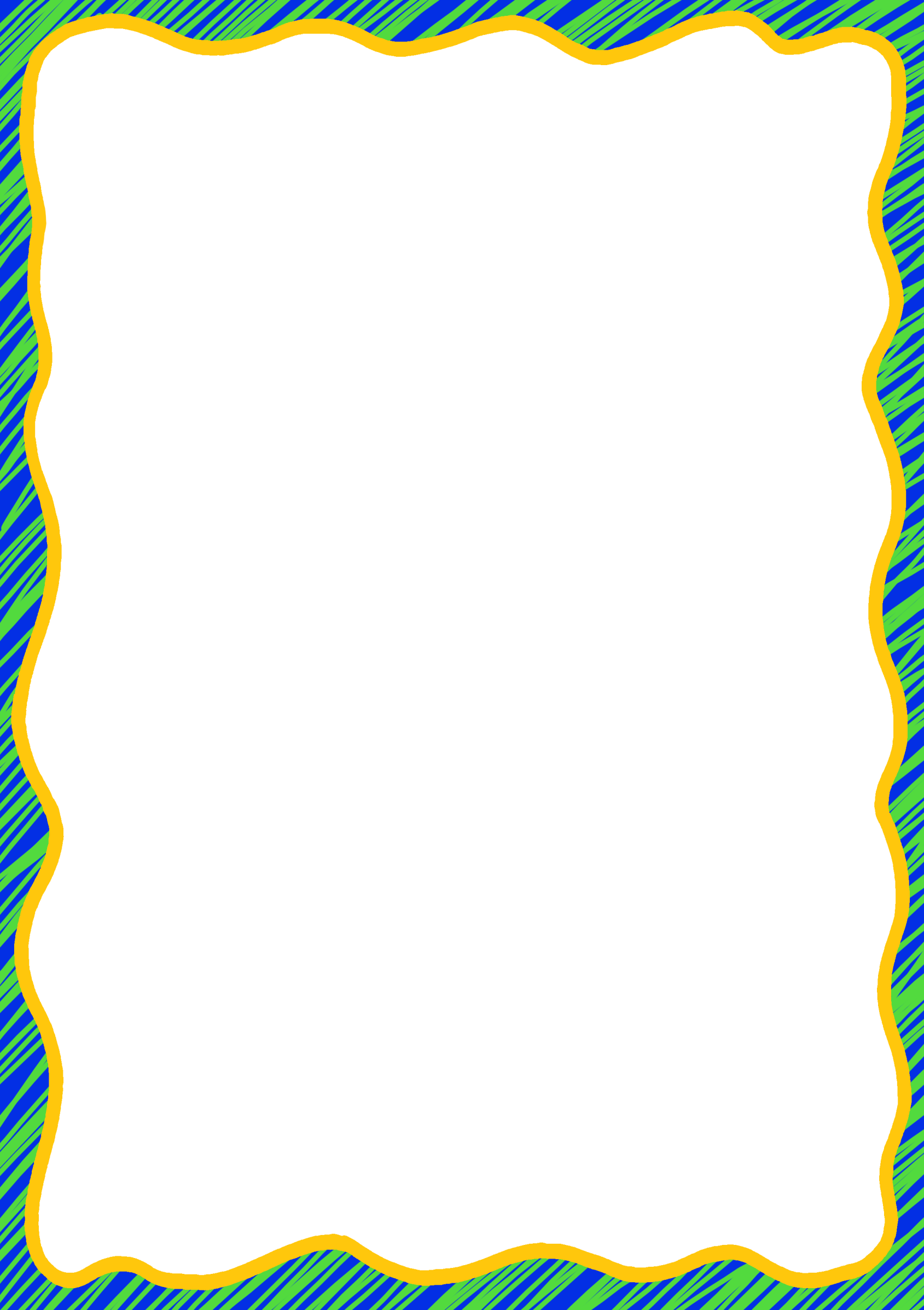 Analyse grammaticale
9
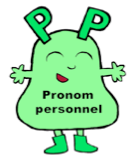 Indique la nature des mots soulignés : 
  P pour les pronoms	     -  V pour les verbes
  N ou NP pour les noms
D           V                                                          N
1.  Ils  jouent à cache-cache dans la cour.
1.  Elle joue du piano pendant que tu joues de la flûte.
D           V                    D                                            N
2.  Je  pense que  nous  aurons du beau temps.
2.  Ils  regardent la télévision tandis qu’ elle  lit un livre.
D               V                                    N                       N
3.  Vous  nagerez comme un poisson dans l’eau.
3.  L’an prochain,  nous  irons en   Espagne si  tu  veux.
4.  Elle  regarde   les oiseaux s’envoler vers l’Afrique.
D              V                                                                         N
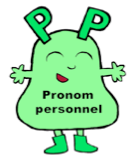 5.  Ma  mère pense qu’elle   a  toujours raison.
N                            D      V
Cherche tous les pronoms et souligne-les:
4.  Rose a perdu sa poupée.  Elle cherche partout.
7.  Tu aimes le chocolat et il n’y a pas moyen de t’arrêter.
5.  Vous pliez le linge devant la télévision.   J’ adore cela.
6.  Je pense que tu peux recommencer ton travail.
8.  Elles ont eu peur du chien. Il sautait autour d’elles.
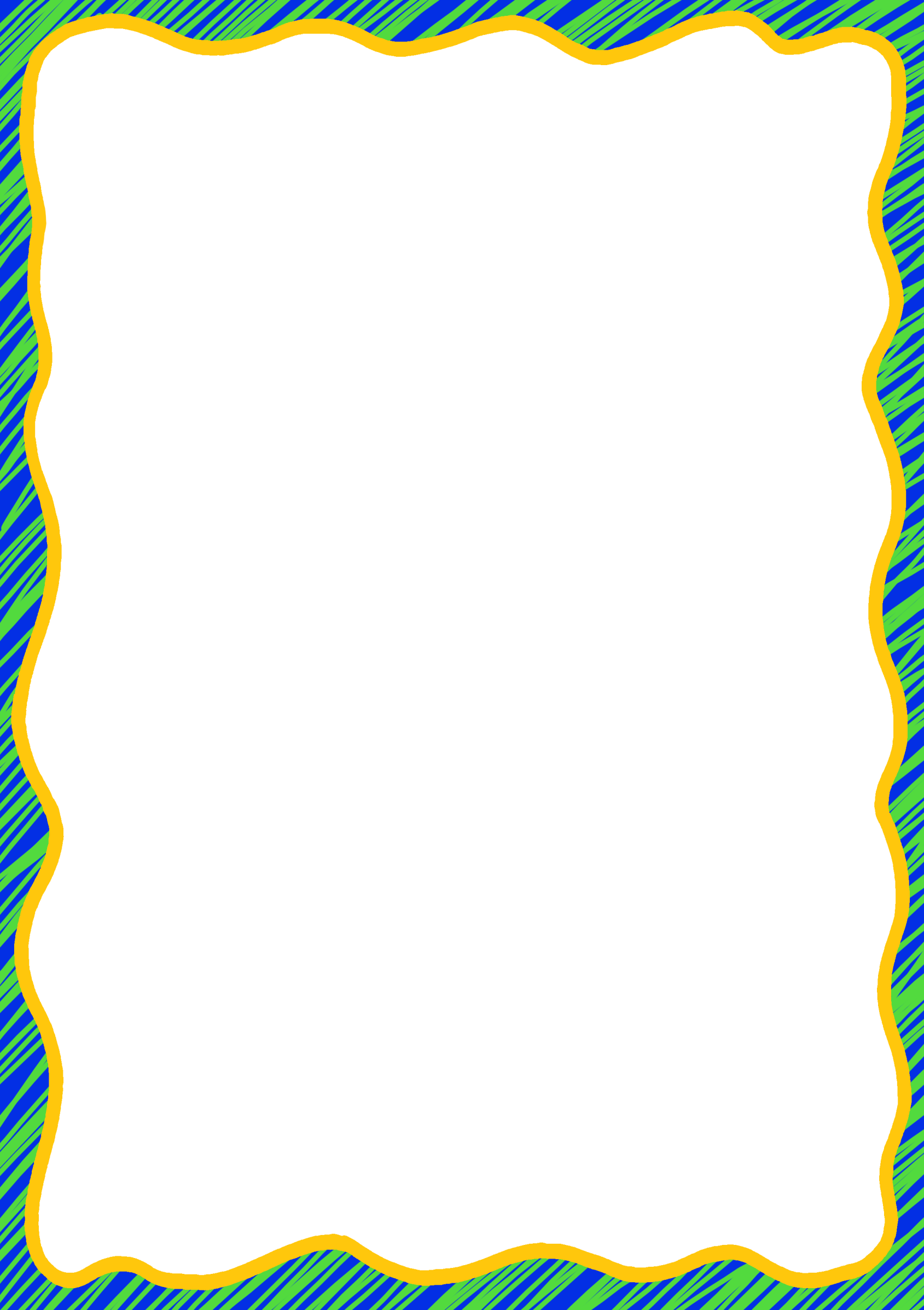 Analyse grammaticale
10
Indique la nature des mots soulignés : 
  P PS  les pronoms personnels sujets,
  PR pour les pronoms de reprise (CM1)
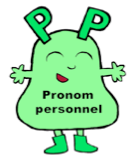 1.   Elle aime le jazz. Elle   l’ écoute tout le temps.
1.  Nous le mettrons dans le prochain numéro.
2.  J ’ai cassé mon stylo. Je  le  jette dans la poubelle.
2.  Elle range son livre. Elle le lira plus tard sur la plage.
3.  Vous regardez un film.  Mais   il   vous fait peur.
3.  Je trouve une montre. Puis, je la range.
4.  Tu as vu ma robe? Je crois que c’est Lisa qui   l’  a.
5.  Nous parlerons d’elle quand  elle sera partie.
Cherche tous les pronoms :
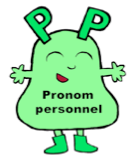 souligne les pronoms personnels sujets,
  entoure les pronoms de reprise (CM1)
4.  Tu adores la glace. Tu en manges tous les soirs.
5.  Ils écoutent des histoires. Ils les adorent.
6.  Vous découpez des articles. Vous les classez ensuite.
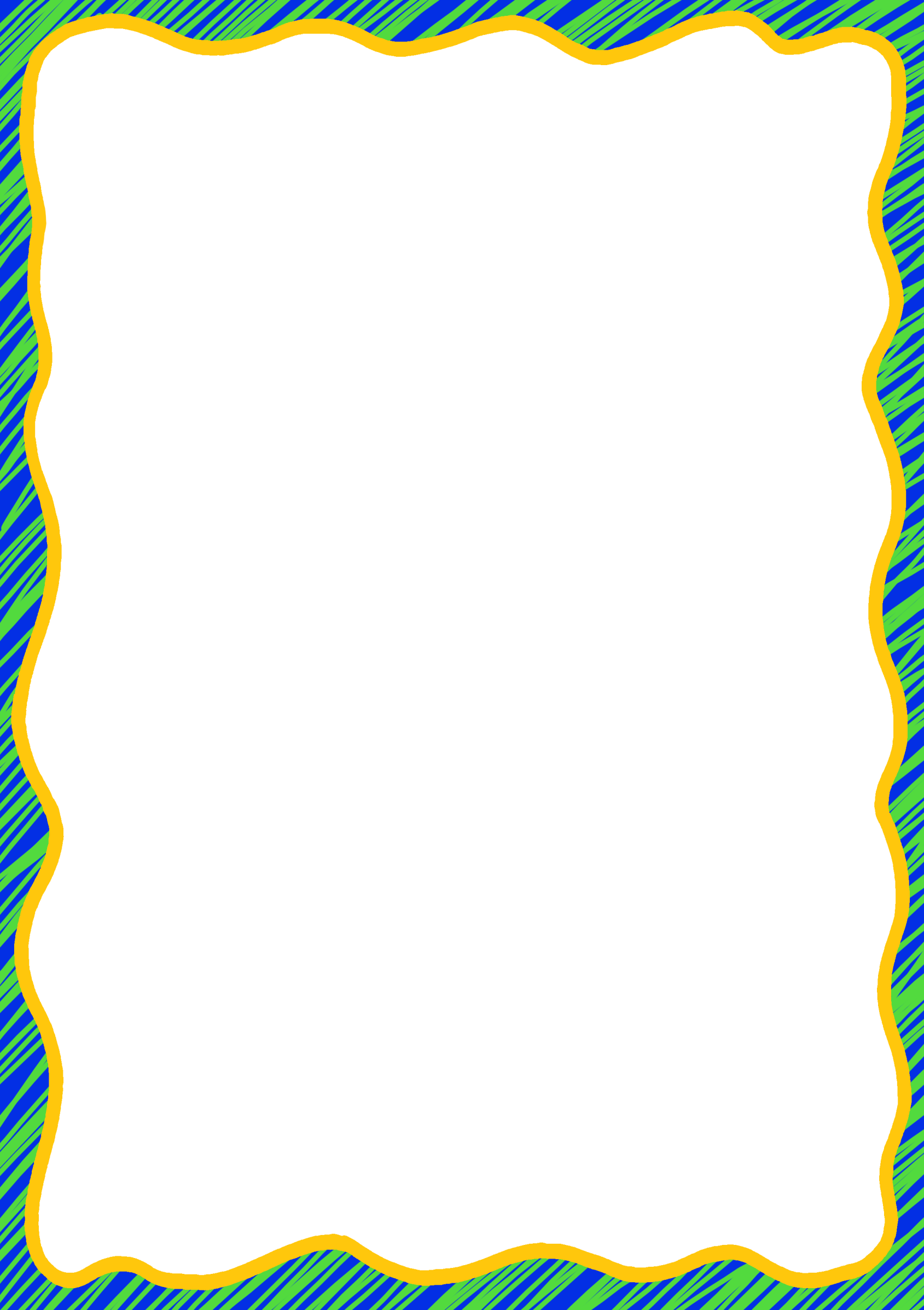 Analyse grammaticale
10
Indique la nature des mots soulignés : 
  P PS  les pronoms personnels sujets,
  PR pour les pronoms de reprise (CM1)
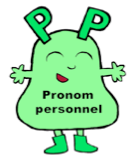 PPS                             PPS     PR
1.   Elle aime le jazz. Elle   l’ écoute tout le temps.
1.  Nous   le   mettrons dans le prochain numéro.
PPS                                        PPS     PR
2.  J ’ai cassé mon stylo. Je    le  jette dans la poubelle.
2.  Elle range son livre. Elle   le  lira plus tard sur la plage.
PPS                                                     PPS     PR
3.  Vous regardez un film.  Mais   il   vous fait peur.
3.  Je trouve une montre. Puis, je   la    range.
4.  Tu as vu ma robe? Je crois que c’est Lisa qui   l’  a.
PPS                                PPS                                                    PR
5.  Nous parlerons d’elle quand  elle sera partie.
PPS                             PR                    PPS
Cherche tous les pronoms :
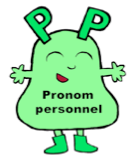 souligne les pronoms personnels sujets,
  entoure les pronoms de reprise (CM1)
4.  Tu adores la glace. Tu   en   manges tous les soirs.
5.  Ils écoutent des histoires.  Ils   les   adorent.
6.  Vous découpez des articles. Vous  les  classez ensuite.